Ing. Jana Ďurišová
Grafika pre web
OBSAH - Grafika pre web
Základné pojmy
Rozlíšenie
Farebná hĺbka
Grafický formát
Veľkosť
Grafické formáty súborov
JPEG
GIF
PNG
ROZLÍŠENIE
udáva mieru detailov obrázku, ktoré je schopné zariadenie zobraziť, zachytiť či reprodukovať.					WIKIPEDIA
Najčastejšie sa udáva
 v DPI (Dots Per Inch – počet bodov na palec 1 inch = 2,54 cm) 
alebo v počte horizontálnych a vertikálnych bodov (1 280 x 1 024)
Rozlíšenie v DPI - najčastejšie
počet bodov(pixlov) na palec 				1 inch = 2,54 cm


DPI = 300 – pre tlač 
DPI = 72 – pre web

						podrobnejšie
Porovnanie
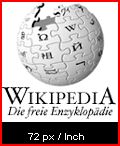 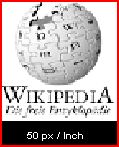 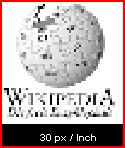 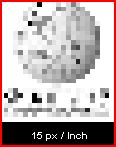 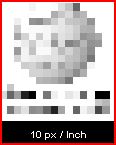 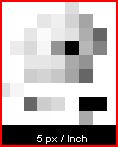 JPEG
Farebná hĺbka
udáva počet farieb, ktoré je možné zaznamenať, zobraziť pomocou príslušného zariadenia.

Skutočné farby (True color) 
8 bitov x 3 zákl. farby= 24 bitov
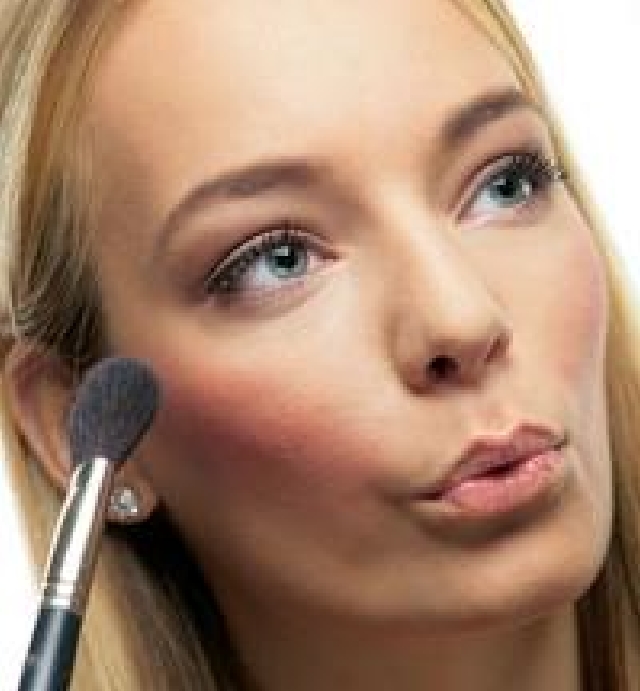 Farebná hĺbka v bitoch
farebná hĺbka (počet zobraziteľných farieb, často vyjadrené počtom bitov) viac 
2 farby (1-bitová)
16 farieb (4-bitová) 
256 farieb (8-bitová) 
65 536 farieb (16-bitová) 
16,7 milióna farieb (24-bitová)
Samostatná práca
16,7 miliónov farieb (24-bitová)
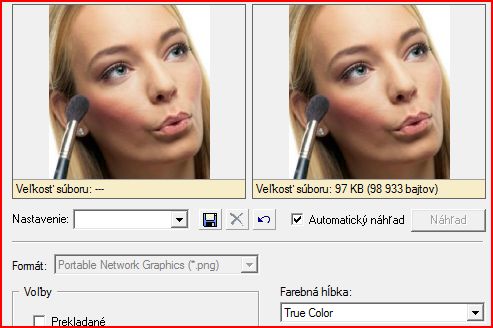 2 farby (1-bitová)
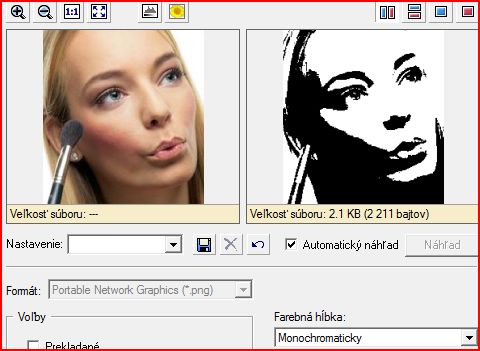 16 farieb (4-bitová)
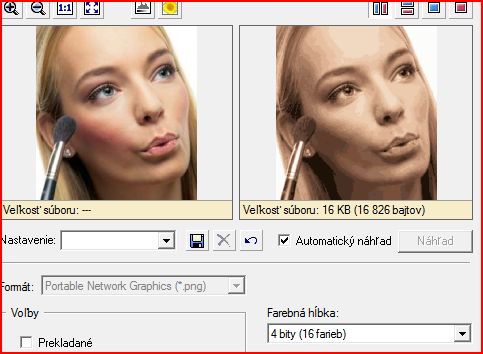 256 farieb (8-bitová)
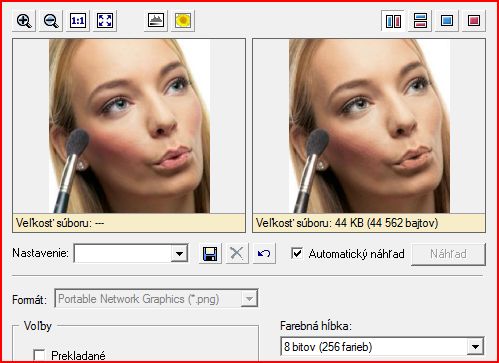 grafický formát
spôsob uloženia grafických informácií do súboru
zoznam grafických formátov

Formáty vhodné pro web – (komprimované): 
GIF
JPEG
PNG
Formáty vhodné pre fotografie: 
TIFF (nestráca kvalitu, nekomprimovaný)
JPEG
XCF, PSD (fotomontáže zložené z viacerých vrstiev, určené pre dalšiu úpravu)
JPEG                  WIKIPEDIA
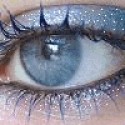 Stratová kompresia – využíva nedokonalosť ľudského oka
Podporuje 16,7 mil. farieb
Použitie – fotografia
Veľkosť súboru – zmenšenie na úkor kvality
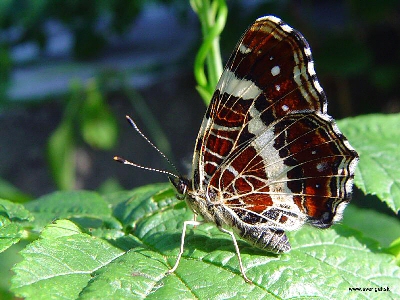 GIF                                 WIKIPEDIA
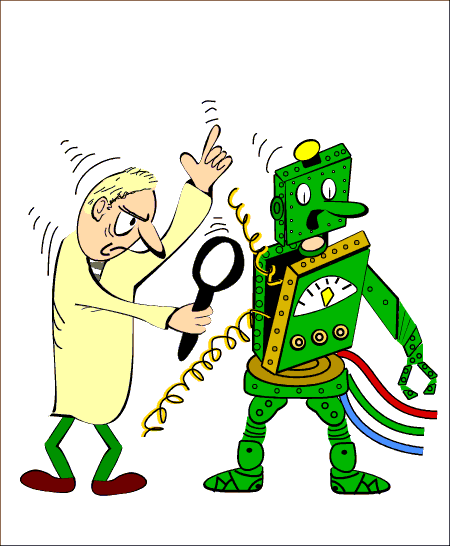 Nestratová kompresia
Podporuje 256 farieb
Jedna farba priehľadná
Animovaný GIF – viac obrázkov  pod jedným názvom
Použitie – animácie, logá, tlačítka
Veľkosť – malá
Postupná aproximácia obrazu – prekladaný gif
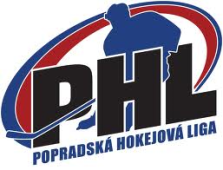 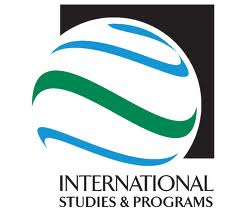 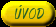 Animovaný GIF  - Zoner GIF animátor
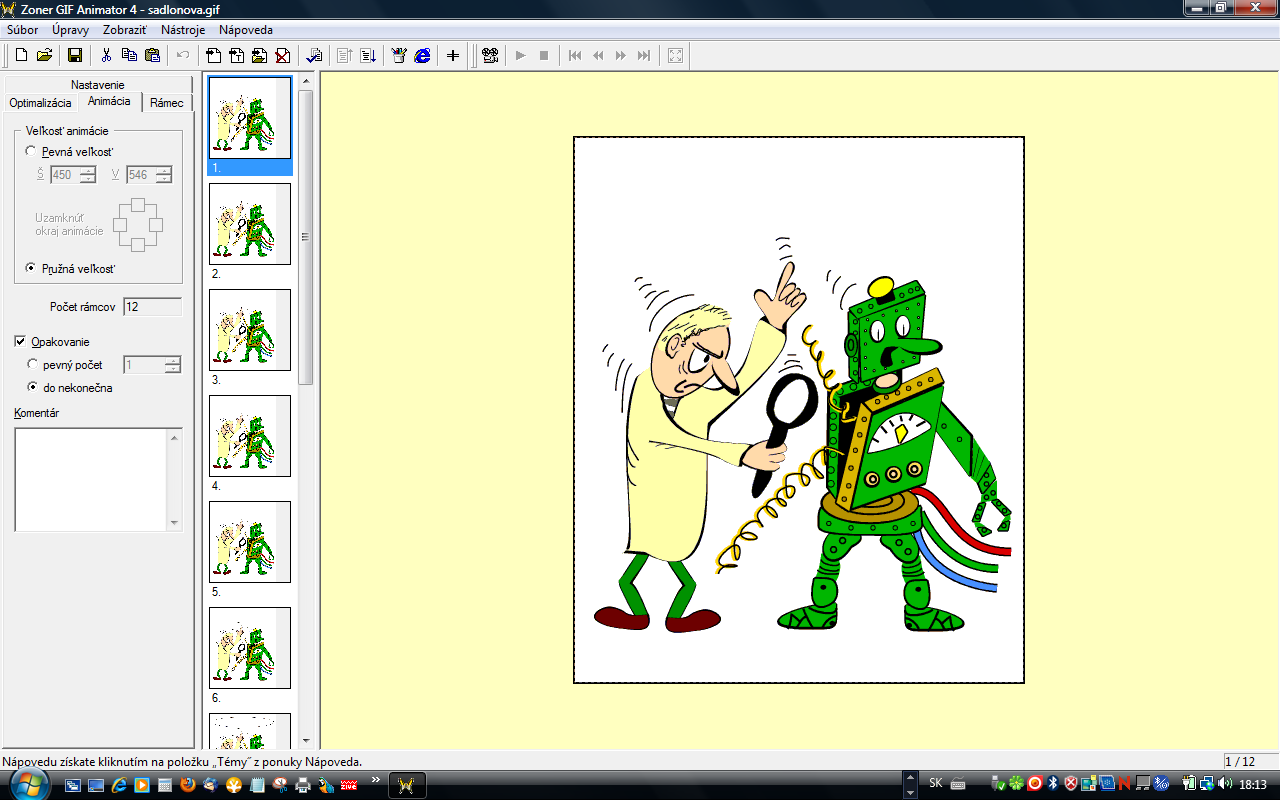 Porovnanie obr. GIF
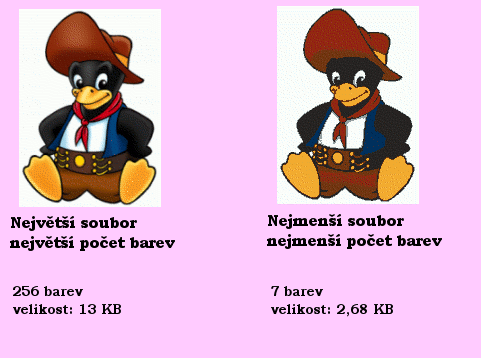 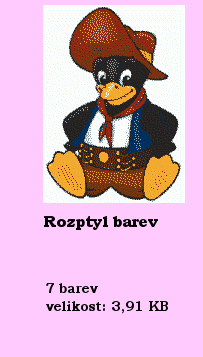 Podrobnejšie na webe
Porovnanie formátov GIF a JPEG
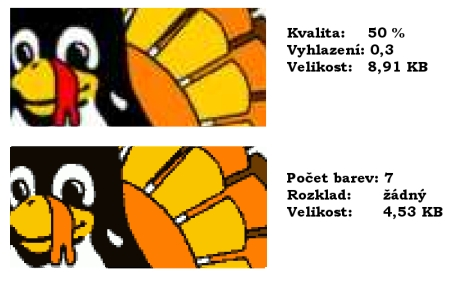 PNG
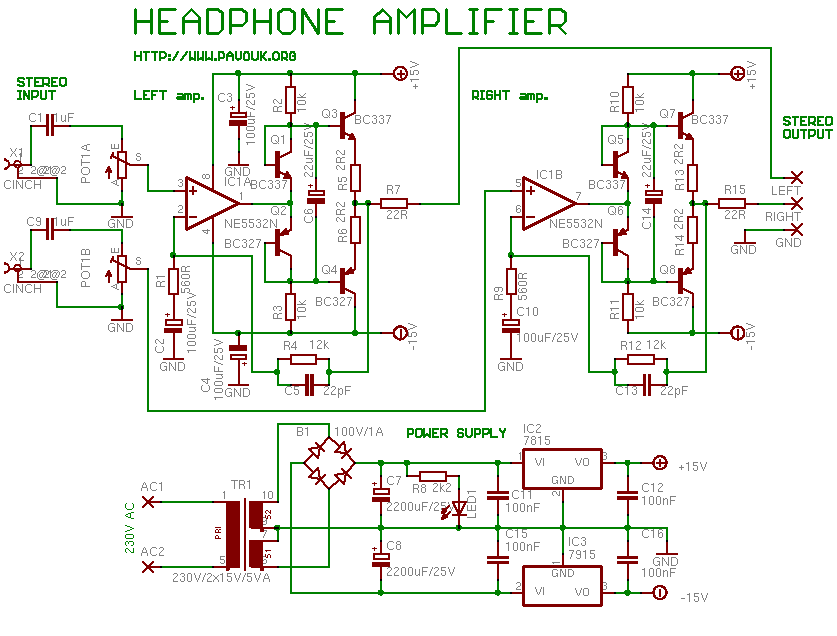 Nestratová kompresia
Podporuje 16,7 mil. farieb
Jedna farba priehľadná
Použitie – fotografie, technický výkres na webe


WIKIPEDIA
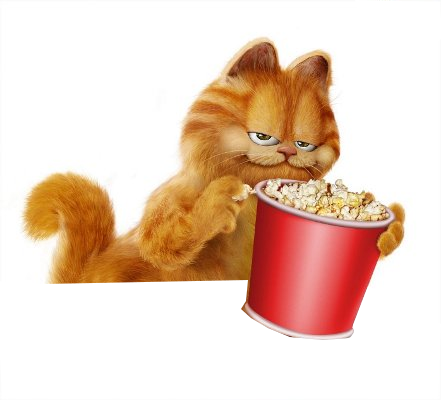 ZADANIE  - samostatná práca
U:/Durisova/Grafik digitalnych medii/OBR/
Garfield .jpg
Kopalko.gif
Fotografia.png

Uložiť každý z obrázkov v programe Zoner PhotoStudio  AKO:
2 farby (1-bitová grafika)
16 farieb (4-bitová grafika) 
256 farieb (8-bitová grafika) 
65 536 farieb (16-bitová grafika ) 
16,7 milióna farieb (24-bitová grafika)
Porovnať veľkost a kvalitu obrázkov
Zoznam použitých zdrojov
www.wikipedia.org
www.linuxsoft.cz
Popis k farebnej hĺbke
(každý bit reprezentuje počet bitov pamäte potrebných na uchovanie informácie o farbe jedného pixelu). 
8-bitové obrázky môžu byť použité aj v čiernobielom (grayscale) formáte.
						
							WIKIPEDIA
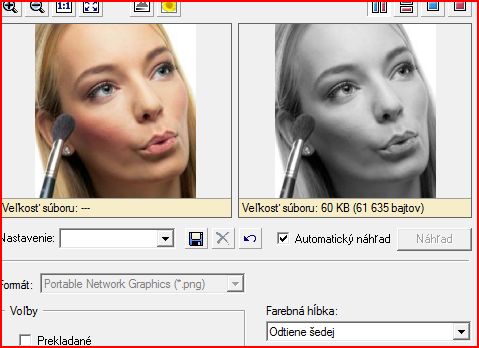 Popis k DPI
300 Dpi je rozlíšenie pre kvalitnú tlač
72 Dpi - ak je grafika primárne určená pre zobrazenie na monitore (www stránke), stačí ju uložiť v rozlíšení 72 Dpi. 
Ak umiestnite na www stránku grafiku s väčším rozlíšením, nie je to chyba, ale je to zbytočné, pretože zobrazovacie zariadenia nie sú schopné zobraziť grafiku v lepšom zobrazení než 72 Dpi.
Popis - GIF
Pri zobrazovaní webovej grafiky na webe sa často stretnete s prekladaným GIFom, ktorý umožňuje postupné zobrazenie obrázku behom sťahovania stránok.
Najprv neostré, potom zaostrené
Nastavenie v grafickom programe
Nastavenie pri uložení